G RADUATE STUDIES @CPP
C A L	P O L Y
P O M O N A
STAYING
F R O M
ON TR	ACK
S  T  A R T	T  O	F I N I S H
Rebecca Rivas, Office of Graduate Studies
C A L	P O L Y
P O M O N A
G	R	A	D	U	A	T	E	S	T	U	D	I	E	S

OUR LEADERSHIP TEAM
Faculty Advisors/Graduate Coordinators, Dept. Chairs, and Director of Graduate Studies
O	F	F	I	C	E
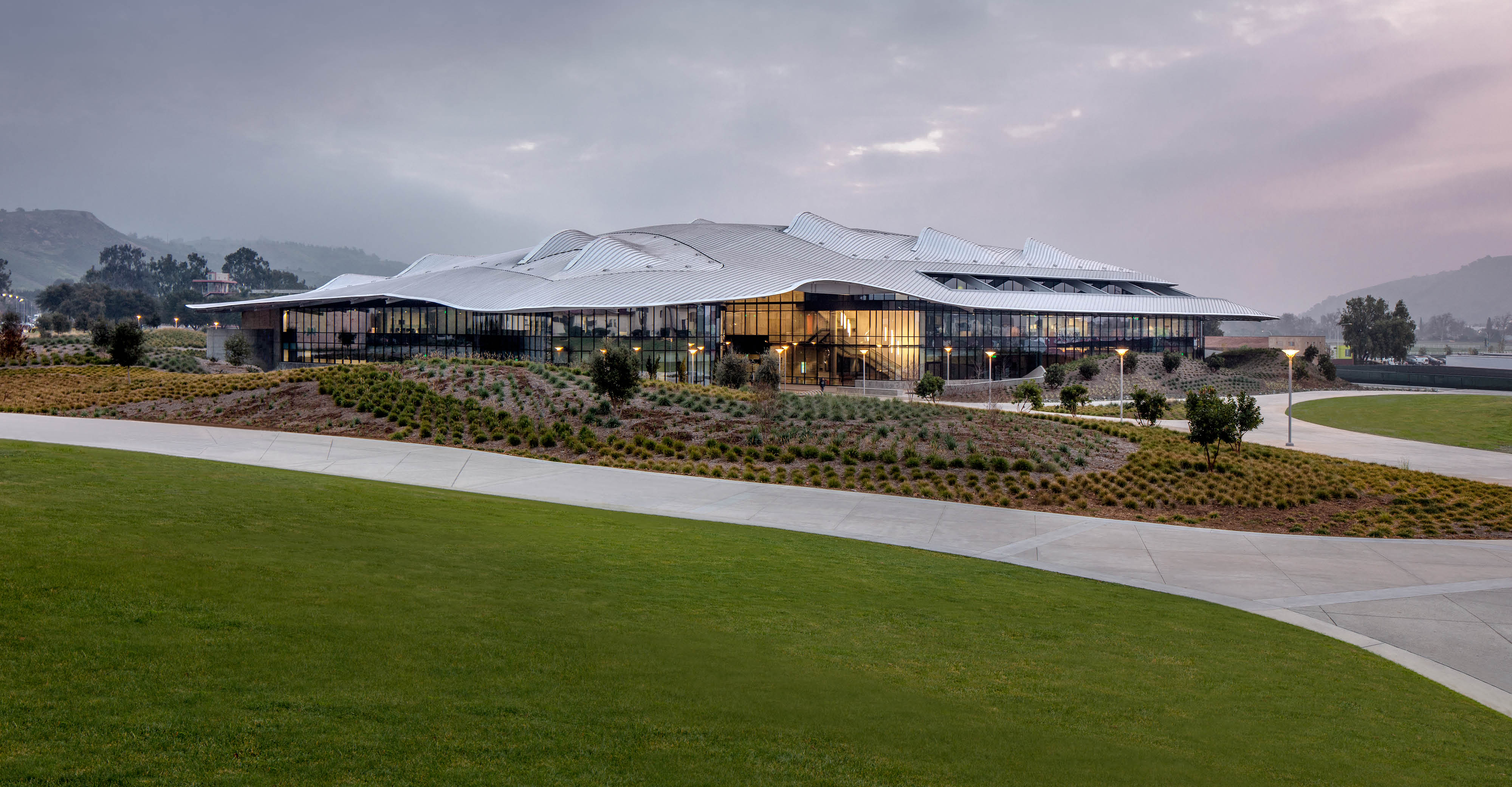 OUR ROLE:
Guide prospective and current graduate students  Support Key steps in graduation process  Advisement
Promote student awareness and pursuit of graduate  education &  research
Review and process contracts, petitions, and oversee  the submission process for your project or thesis  Implement and enforce policies and procedures in  graduate student affairs.
Student Services Bldg. #121, first floor, orange counter
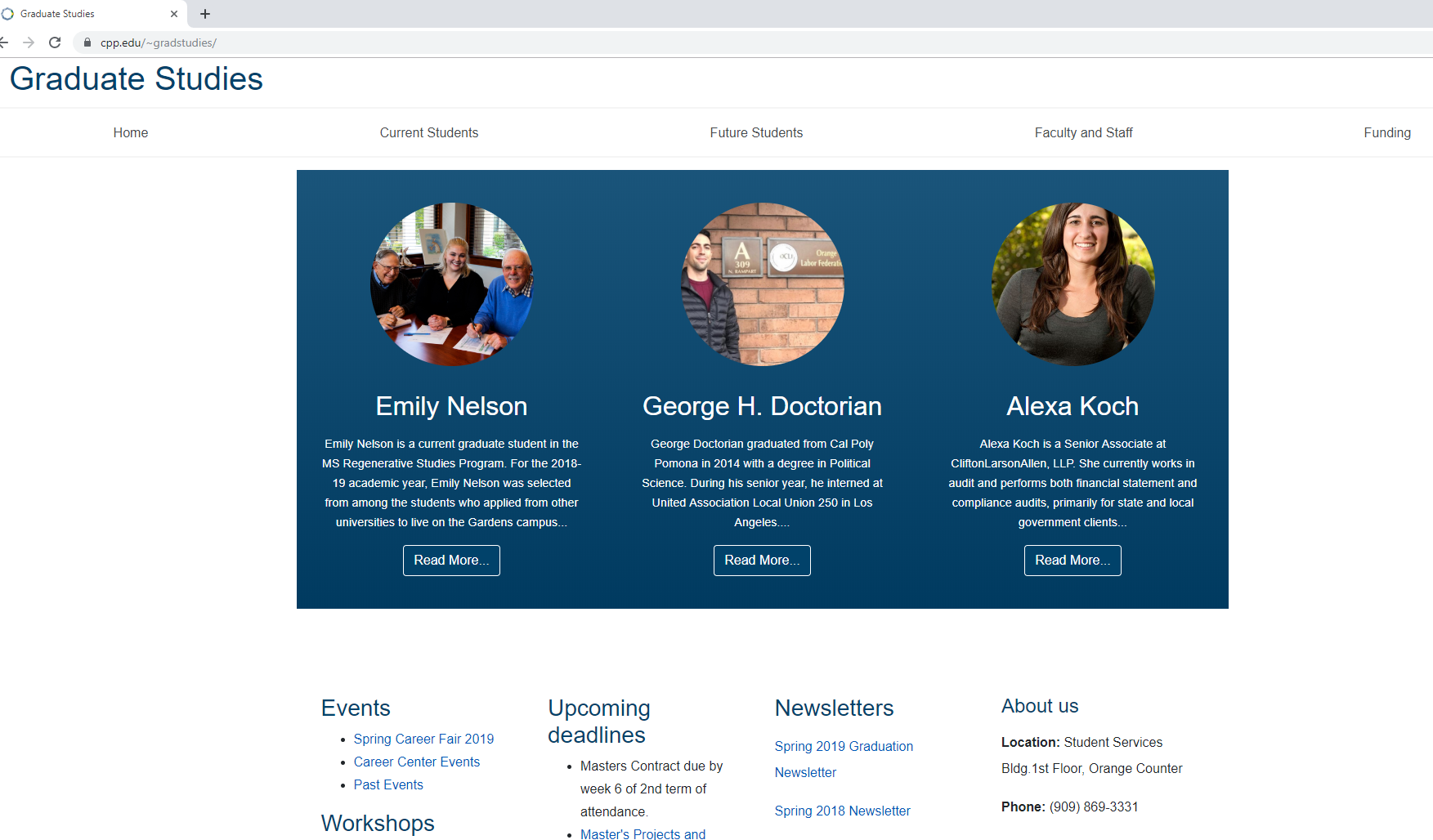 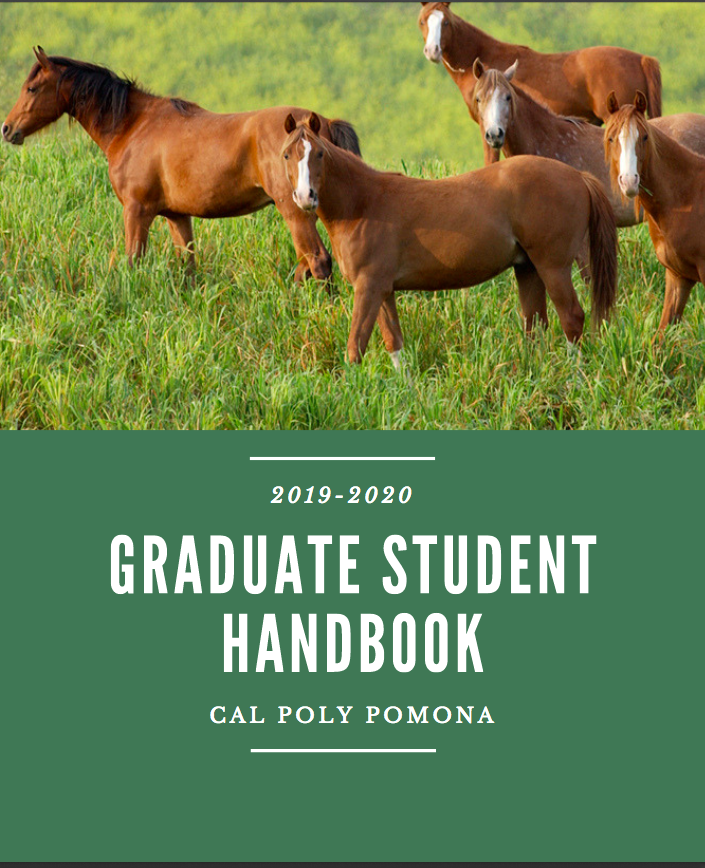 C A L	P O L Y
P O M O N A
Y	O	U	R
G	R	A	D	U	A	T	E
A	D	V	I	S	O	R
FACULTY	MEMBER	IN	YOUR	DEPARTMENT
Oversees	the	advising	for	your	degree	program  Full-time		faculty	member
Also	teaches—maintains	teaching	schedule  Varied	office	hours
Assists	you	with:
First	semester	advisement
Study	Plan	filing

Any	other	questions	you	may	have	about academic	 status,	courses to take, your  professional	goals
YOUR RESPONSIBILITIES
Check your University email
Keep your contact info updated on Student Portal in Bronco Direct—phone, address  Meet your Graduate Program Adviser consistently
Check your academic record in your Student Portal through Bronco Direct  Be aware of administrative deadlines
Review your graduate student handbook
Keep your own copy of all papers, homework, documents.
C A L	P O L Y
P O M O N A
T	I	M	E	L	I	N	E


1	S	T
S	E	M	E	S	T	E	R	:
Meet with your advisor  and/or graduate  coordinator
Attend department  orientation
Visit My CPP
Update your emergency  contact information  Verify correct Program  and option through  Bronco Direct
2	N	D
S	E	M	E	S	T	E	R	:
Submit a program of study   by the end of the sixth  week of the second  semester of attendance to  avoid registration hold
W		E	 L	C	O	M	E		T	O  C	A		L		P	O	L	Y
P	O	M	O	N	A	!
C A L	P O L Y
P O M O N A
TIME LINE FROM START TO FINISH
FINAL
SEMESTER
BEGINNING	OF  SECOND	YEAR:
FINAL	TWO  SEMESTERS
Apply for Graduation &     Pay	fees
Verify Program of Study and your unofficial transcripts to stay on track 
Review Commencement  Information	on	CPP  website and with your department
Submit		your final  project/thesis documentation by  published			University  Deadline	to	the Graduate Studies Office and Library
Start establishing a timeline with your advisor to complete your project or thesis  
 Attend Formatting &  Submission Workshops  offered by	 Library 
 Review	University and department Project/Thesis submission process
C A L	P O L Y
P O M O N A
P	O	L	I	C	I	E	S
A	N	D	P	R	O	C	E	D	U	R	E	S
Resources:
University Catalog
Graduate Student Handbook 
Graduate Studies Website
TIME	LIMIT : 7 YEARS  
ACADEMIC STANDING: 3.0 GPA
PROJEC/THESIS SUBMISSION PROCESS & IRB
C A L	P O L Y
P O M O N A
Q	U	E	S	T	I	O	N	S	?
O R	Q U E S T I O N S :
F O R	C O M M E N T S
P l e a s e	c a l l	u s	a t	( 9 0 9 )	8 6 9 - 3 3 3 1	o r	email us at         g r a d s t u d i e s @ c p p . e d u .